Leion フットセンサー内蔵自動開閉ゴミ箱
【提案書】
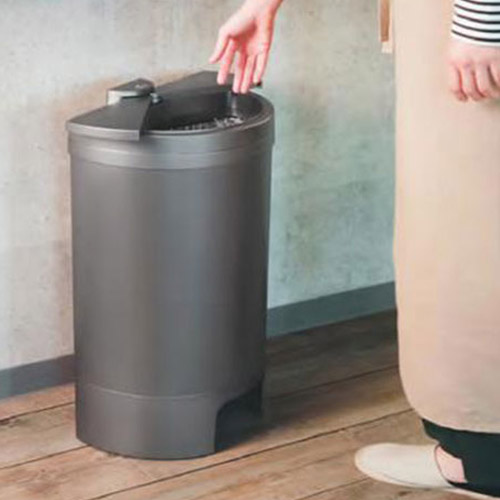 フットセンサーでペダルに足をかざすだけで蓋が開閉する上、さらに手動でも開閉できる非常に便利なゴミ箱です。容量も30Lとたっぷりで、見た目もお洒落なためおすすめです。
特徴
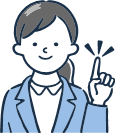 納期
納期スペース
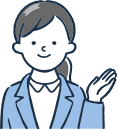 仕様
素材:ABS樹脂
サイズ:37×27×58.8cm
包装:化粧段ボール箱入り
お見積りスペース
お見積